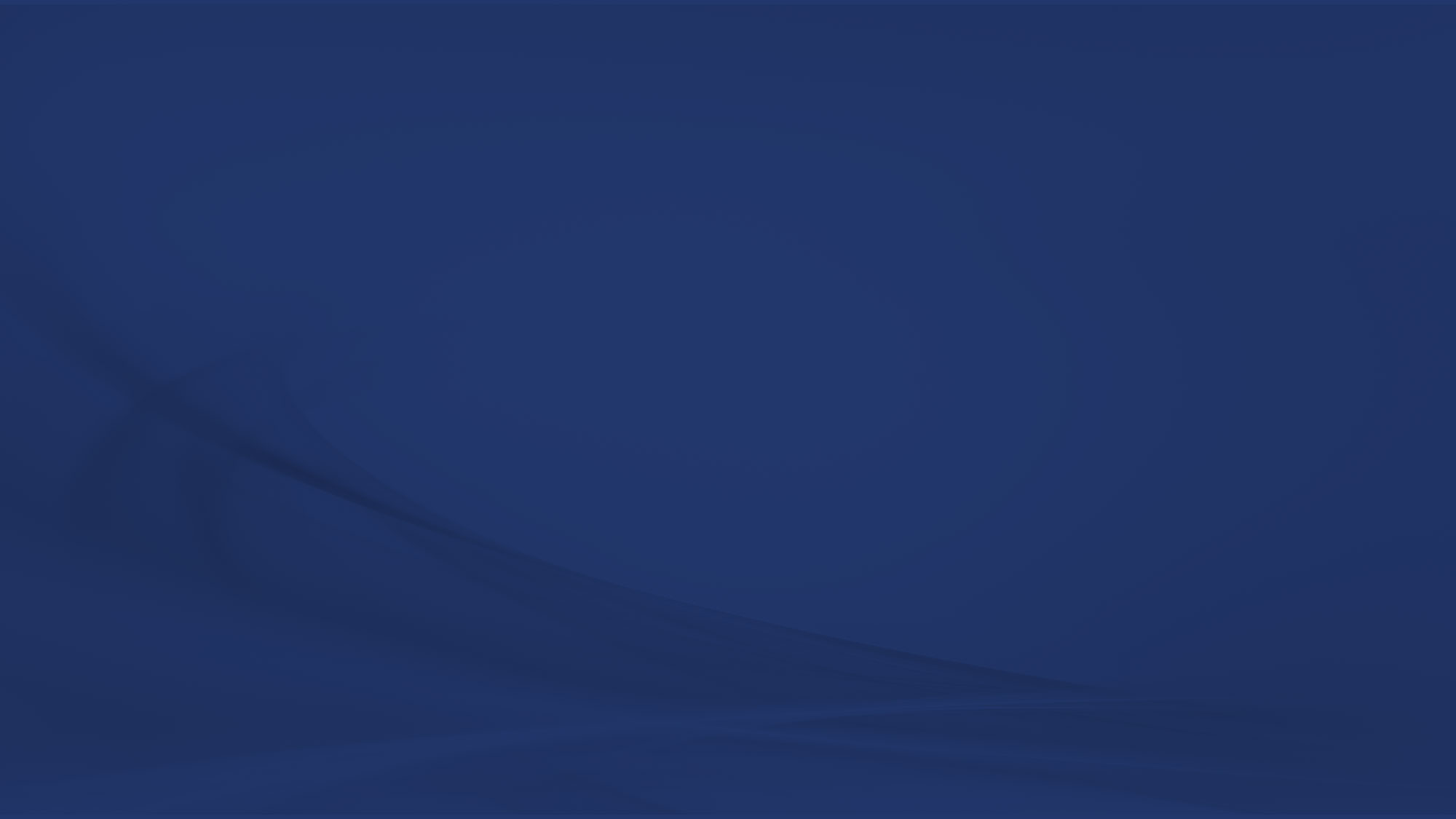 EMS Refresher:    2024 General Election
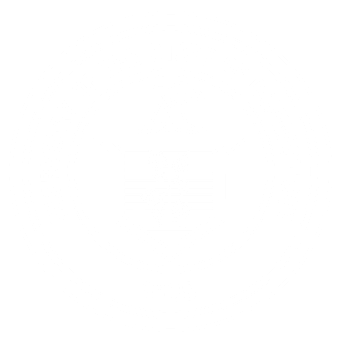 Office of the Secretary of the State
9/13/2024
To-Do List
A week before the Election
Review and print your Tally Sheet Template under Reports. Polling locations need to be assigned to generate this report. 
Check that polling locations are correct: Early Voting, Same Day Registration, and Central Absentee locations are not polling places in EMS. They are included in the audit drawing, that is why we require a them to be reported to us.   
Verify that your Head Moderator can access EMS. You can reset their password under Maintain Moderator/Head Moderator. 
Review and print a blank Head Moderator’s Return under Reports
Plan “B”  for election night if there is a system failure 
Please manually fill out a paper backup of the Head Moderator’s Return (e.g., the blank return you printed for your town or the generic template SOTS emailed you).
Email the paper backup to Moriah.Moriarty@ct.gov and LEAD@ct.gov.
9/15/2024
Things to Remember
On Election Night
The Head Moderator is responsible for entering the results and generating the return. 
Head Moderator may be assisted by Data Entry person. 
Preliminary Results must be entered by midnight (polling place tapes).
Preliminary Stats must be entered by midnight before you can generate a return.
Remember: You must Submit to State and electronically sign and certify three times: (1)candidates results, (2) stats, and (3) question results.

The Days Following the Election
Send SOTS a final return by the Friday following the election.
Wet signature is required for the two copies (one to Town Clerk, one to SOTS) of original, and all amendments should be sent to SOTS postmarked by Friday.
No amendments will be allowed after Friday. 
Multi polling place towns are required to meet with Town Clerk to reconcile Head Moderator’s Return.
Ballot ordered is for in-person voting on Election Day.  
Polling place report goes to Lori Magora (email lori.magora@ct.gov).
Click Submit
9/13/2024
Just to remind you: SOTS Support
Do you have questions or need support? We are here to help.

EMS Help Desk before 8 p.m. on Election Day: (860) 509-6100
Forgot your login or password? Use Report a Problem or get help from the EMS home page.
Our email is also available: LEAD@ct.gov
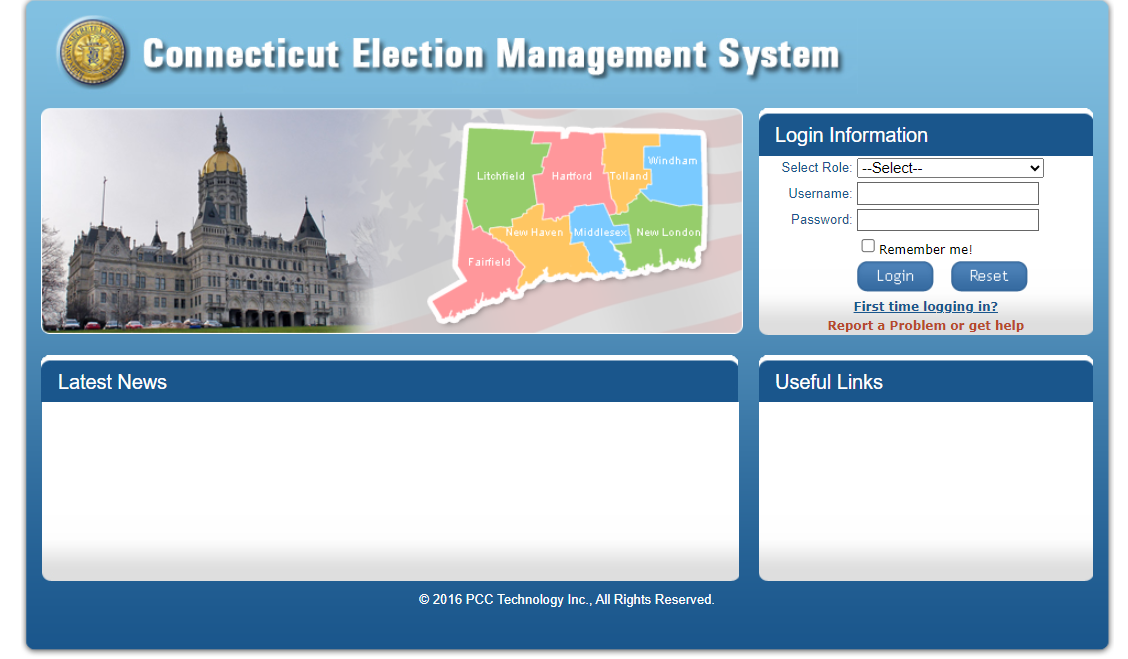 860-509-6111
“Report a Problem”
Click Submit
9/13/2024
Just to remind you: SOTS Support
LEAD Contacts
Heather Augeri: (860) 356-0954 (EMS Support) 
Lori Magora: (860) 438-6250 (Accepting Returns)
Moriah Moriarty: (860) 597-6419 (Accepting Stats)
Taffy Womack: (860) 509-6117 (Accepting Returns and EMS Support)
Mark Severance: (860) 509-6108 (EMS Support)
Tim DeCarlo: (860) 213-8344 (EMS Support)
Kristin Sullivan: (860) 509-6122
860-509-6111
“Report a Problem”
Click Submit
9/13/2024
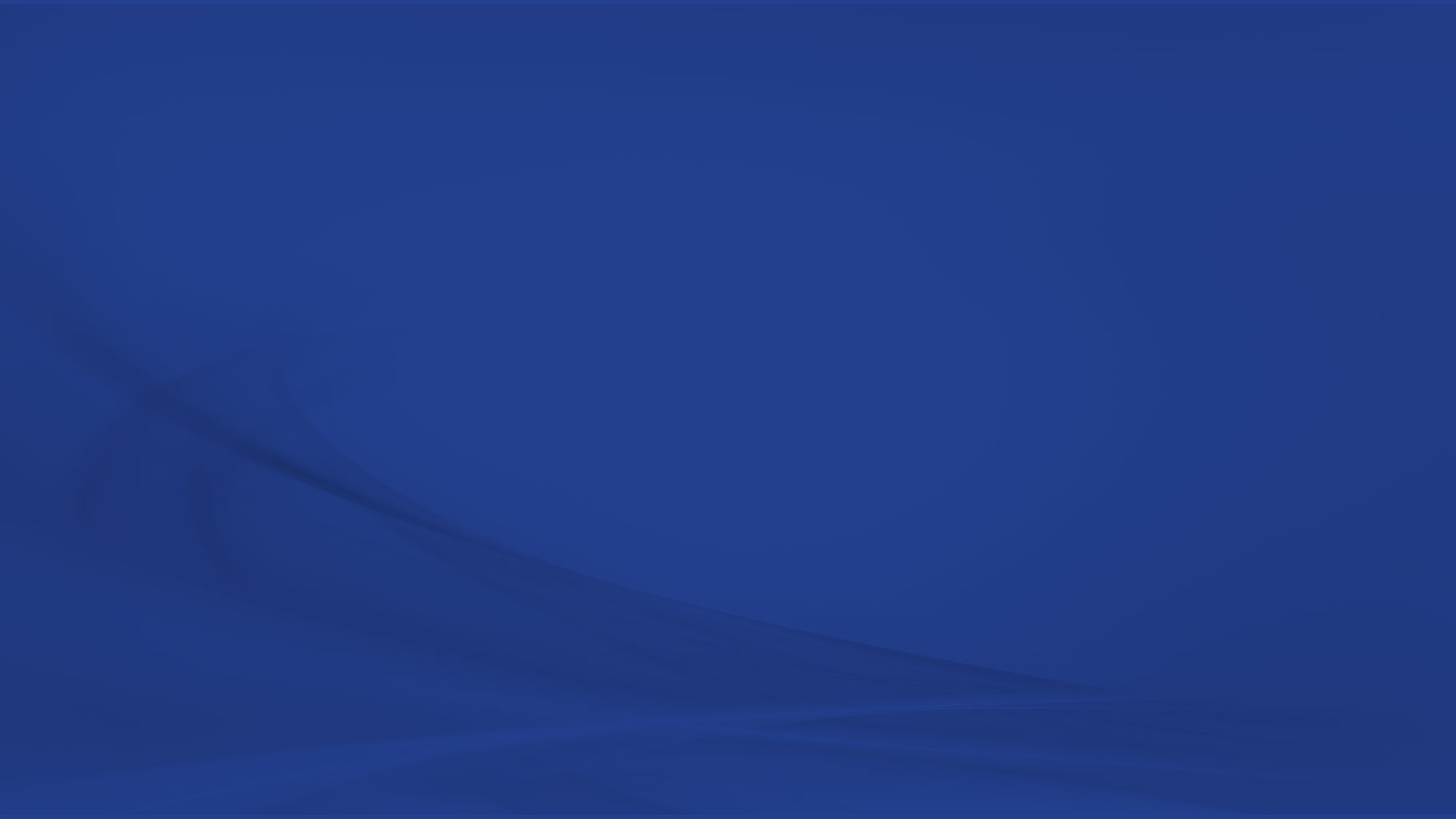 75 Feet!
Your Kingdom for a Day
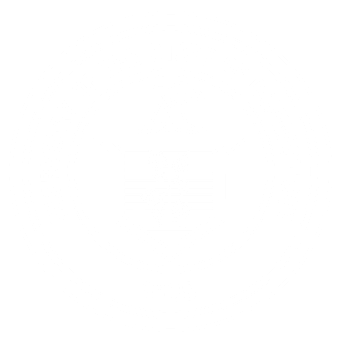 Office of the Secretary of the State
[Speaker Notes: Opening Joke --  Man gets a job painting a line on the road.  First day he paints 300 yards of line.  The boss is duly impressed and pays him.  The second day the man paints 150 yards.  The boss is not as impressed, but is satisfied.  He pays the man.  The third day the man paints 75 yards.  The boss exclaims that his work is getting worse everyday.  The man says that the paint can keeps getting farther away each day.  
The moral of this story is that you can only make true judgments when you have all the information.  So when you ask our office for an answer, we can only give you one with the facts that you have presented to us.  This presentation will give you a broad overview]
75 Feet
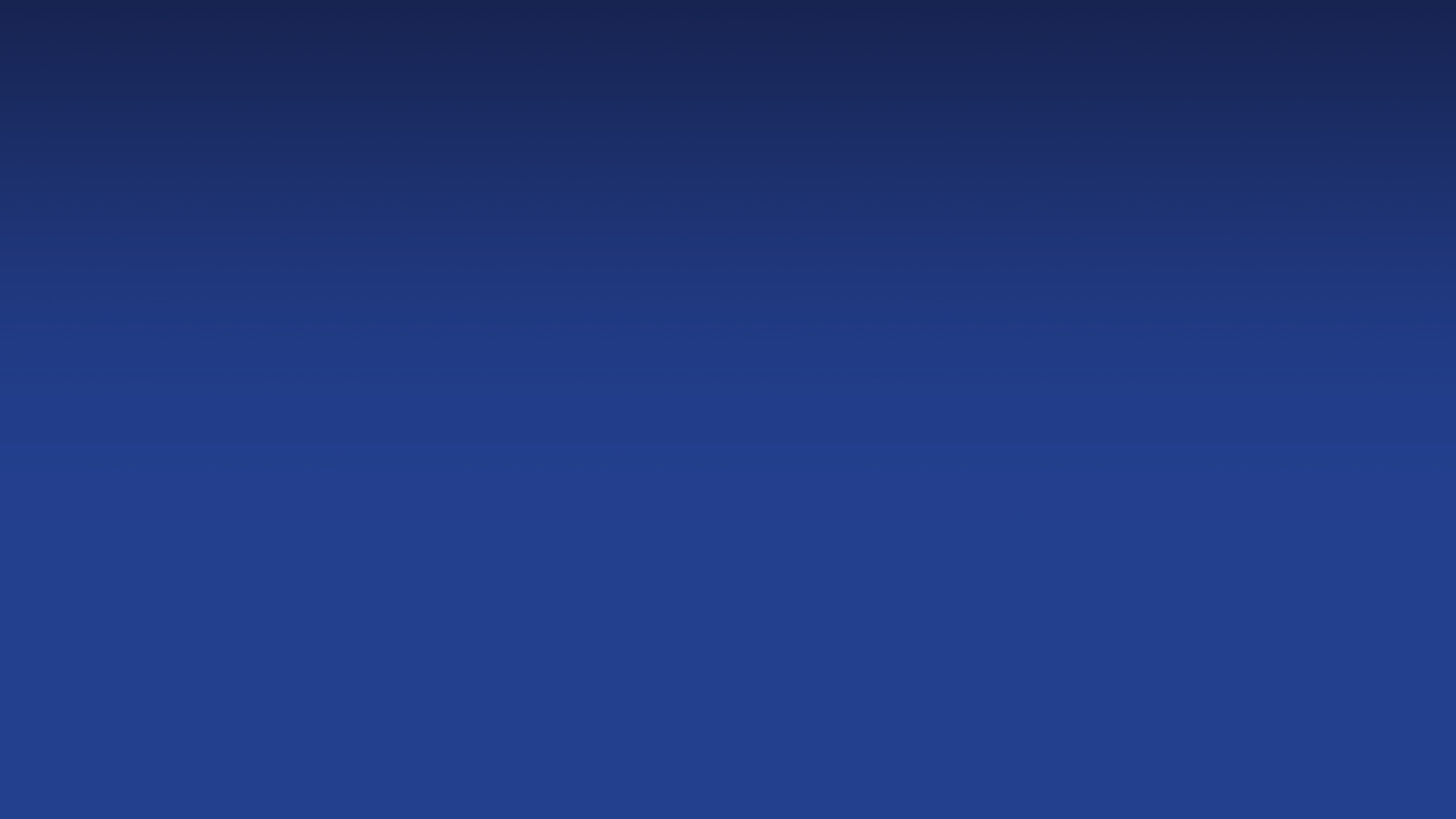 Who can be in it?
Where does it start?
Is it in effect during Early Voting?
Can I really Taser violators?
Where does it end?
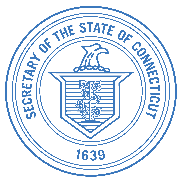 Office of the Connecticut Secretary of the State
WHY?! Do we do this?
Connecticut General Statute Sec. 9-236. Activities prohibited in and near polling place; distance markers; entry restricted; exceptions.
Text
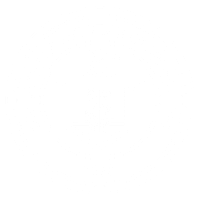 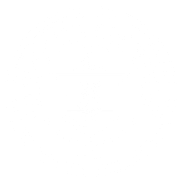 The purpose of the statute is to 

Prevent Electioneering
Promote Efficiency
Ensure Security
Why do I implement?
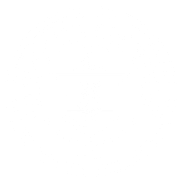 Office of the Connecticut Secretary of the State
[Speaker Notes: Due to past litigation, this office has an official stance on interpretations of 9-236.  This office will assess each scenario on a case by case basis.  The court in McMahon v. Bysiewicz created a framework in which this office has to look at each case’s facts separately.]
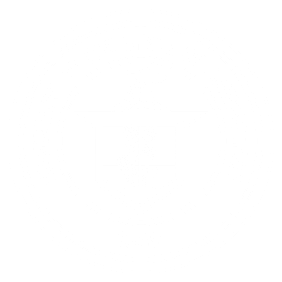 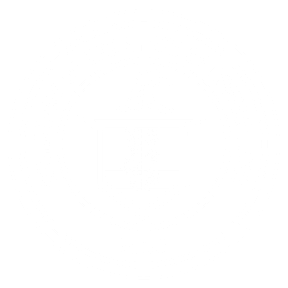 Title
What physical area does 75 feet cover?
75 Feet from any and all entrances used by voters to enter the polling place.  

This is a radius with the door being the center of the circle  

The area of the circle includes areas inside of the building being used as polling place.
[Speaker Notes: For those who are years off from geometry class,  a semi-circle is half a circle.
Now,]
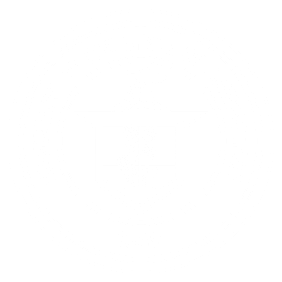 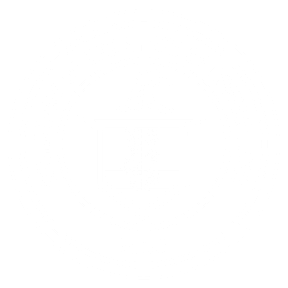 Title
Who measures out the 75
This office has held that the moderator is responsible for measuring out the 75 feet.
[Speaker Notes: In the past we have said that
If there is any doubt that the 75 feet is accurate use a tape measure.
Moderators have paced out the 75 feet.  For your own sanity give the moderator a tape measure.
When the 75 feet ends up in the middle of a road, set the sign up to the road and allow the police to deal with the traffic flow.
How many signs do we need?  One for each entrance to the polling place or EV location]
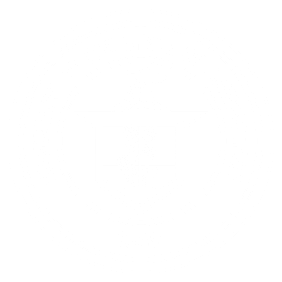 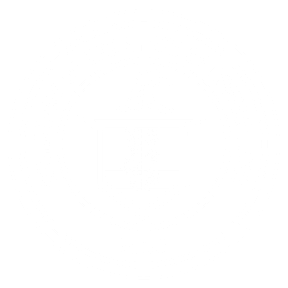 Title
What happens inside the 75 feet?
Voting
[Speaker Notes: This is suppose to be what happens in a polling place.  An elector is suppose to be able to cast a ballot unfettered by undue influence.]
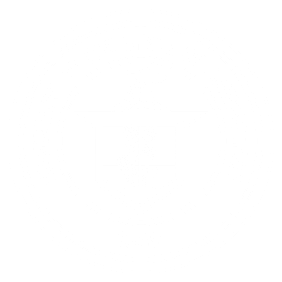 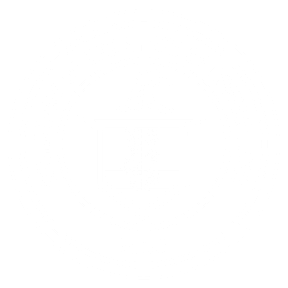 Title
What happens inside the 75 feet at an EV location?
Ordinary business as long as not electioneering
[Speaker Notes: Now, you are all asking does the 75 foot rule apply to the Early Voting locations.  Short answer is “yes.”  Same rules as a polling place, but the twist here is that the ordinary governmental business can be done here.  People coming in to pay taxes, file liens etc can come into town hall.  But once done they have to leave.  Otherwise, any prohibited by 9-236 for a normal polling place is prohibited in the Early Voting location.]
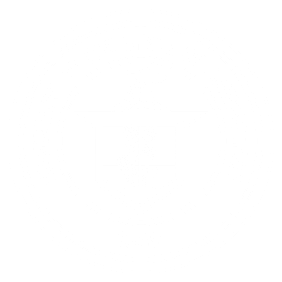 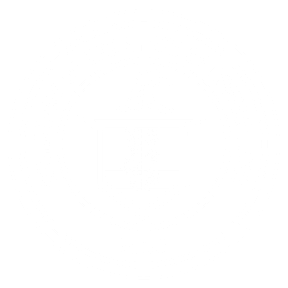 Title
What Else Happens Inside 75 feet
If the registrars agree, they can let some other things happen

PTA bake sales or fund raising
Distribution of “I voted” stickers
Non-partisan activities 
News crews.
[Speaker Notes: These are exceptions built into the statute.  This question that has come it]
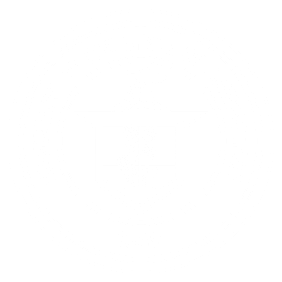 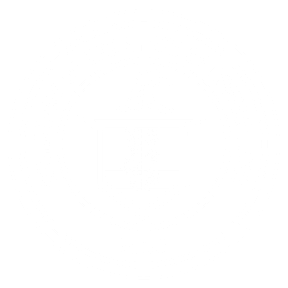 Title
What Doesn’t Happen in 75 feet?
Electioneering
Disruption to the process of voting
[Speaker Notes: This is where things start to get muddy.  This office has maintained that any paraphernalia that  advocates for a candidate or cause is considered electioneering.  This includes palm cards, t-shirts, hats and buttons.  The McMahon case showed us that the line for advocating is not as clear as we want it.  For instance, what if the firemen show up in full gear during the referendum for a new firehouse?  This might not be considered electioneering, but if they come in wearing a hat that says “fire department” they could be considered electioneering.  The reason that I do not give a blanket statement that it is or isn’t electioneering is because these questions are highly highly fact specific.  That is when we welcome a call from you. 
The disruption of voting.  Unfortunately, we have to prepare for this possibility this election cycle.  There may be disruptive elements to come into the polling place in November.  The moderator is allowed to removed the elements.  You can’t taze the person.  If the person is difficult, then the moderator can ask an officer to enforce the peace.]
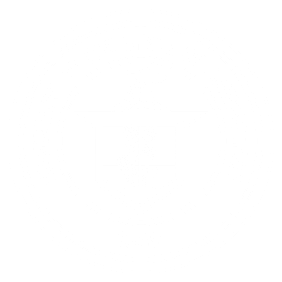 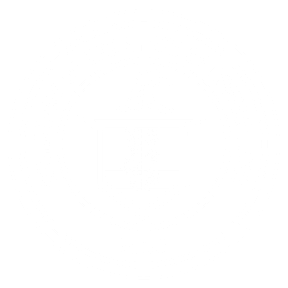 Title
What Happens Outside of 75 feet?
We don’t care (almost)

Sound trucks that blast sound into the 75 foot zone is restricted.  (if not by local ordinance, then by the moderator)

Blocking entry to the parking lot of the polling locations.  (please call the police)
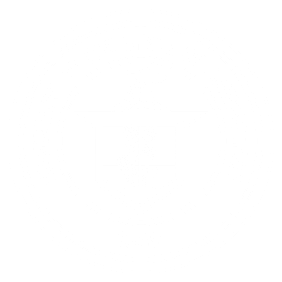 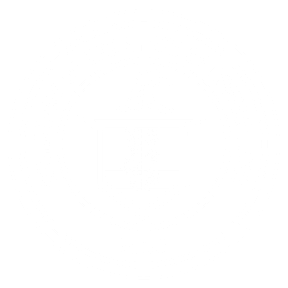 Title
What else?
Once the voter finishes voting and is leaving
	Pollsters can be present and doing their jobs


Police at the polling location.  

Curbside voting
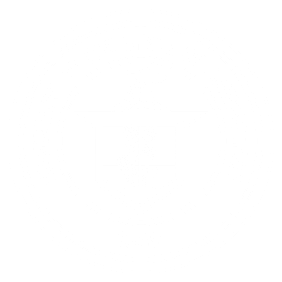 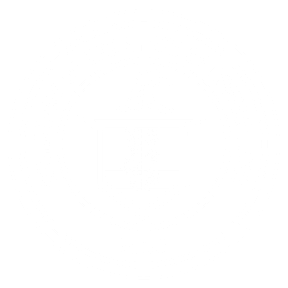 Title
Curbside Voting
Voter requesting for curbside

	Don’t question the condition
	Two people should bring ballot
	Allow the voter to complete the ballot.  	Abuses of CV should be reported, but not 		investigated by the moderator report 		to SEEC 
	Moderator is in charge of the area for voting 		regardless of the 75 marker.
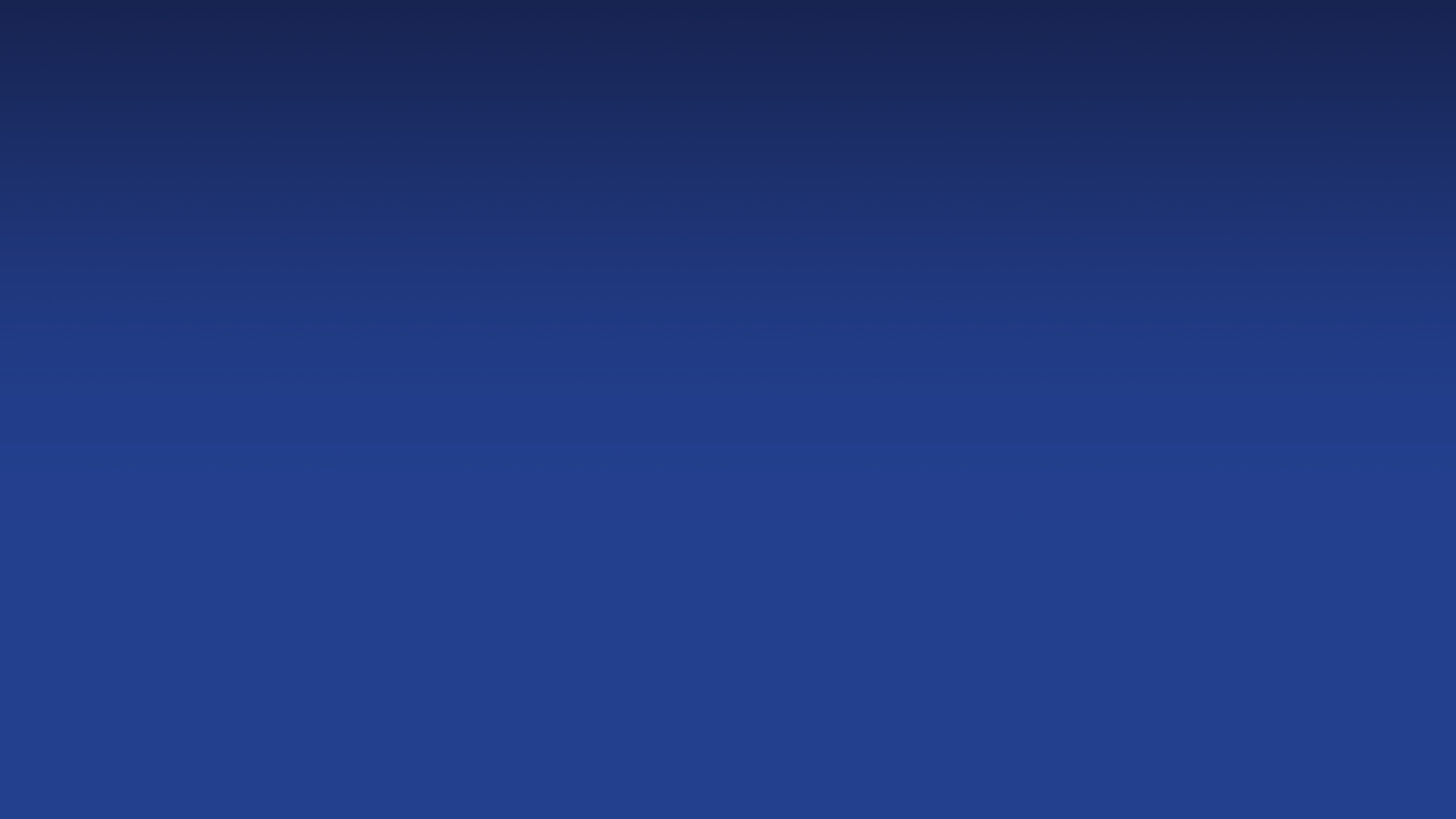 Supervised Absentee Balloting
Independent Living Facilities
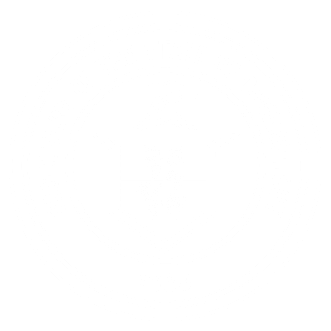 Office of the Connecticut Secretary of the State
C.G.S. § 9-159r
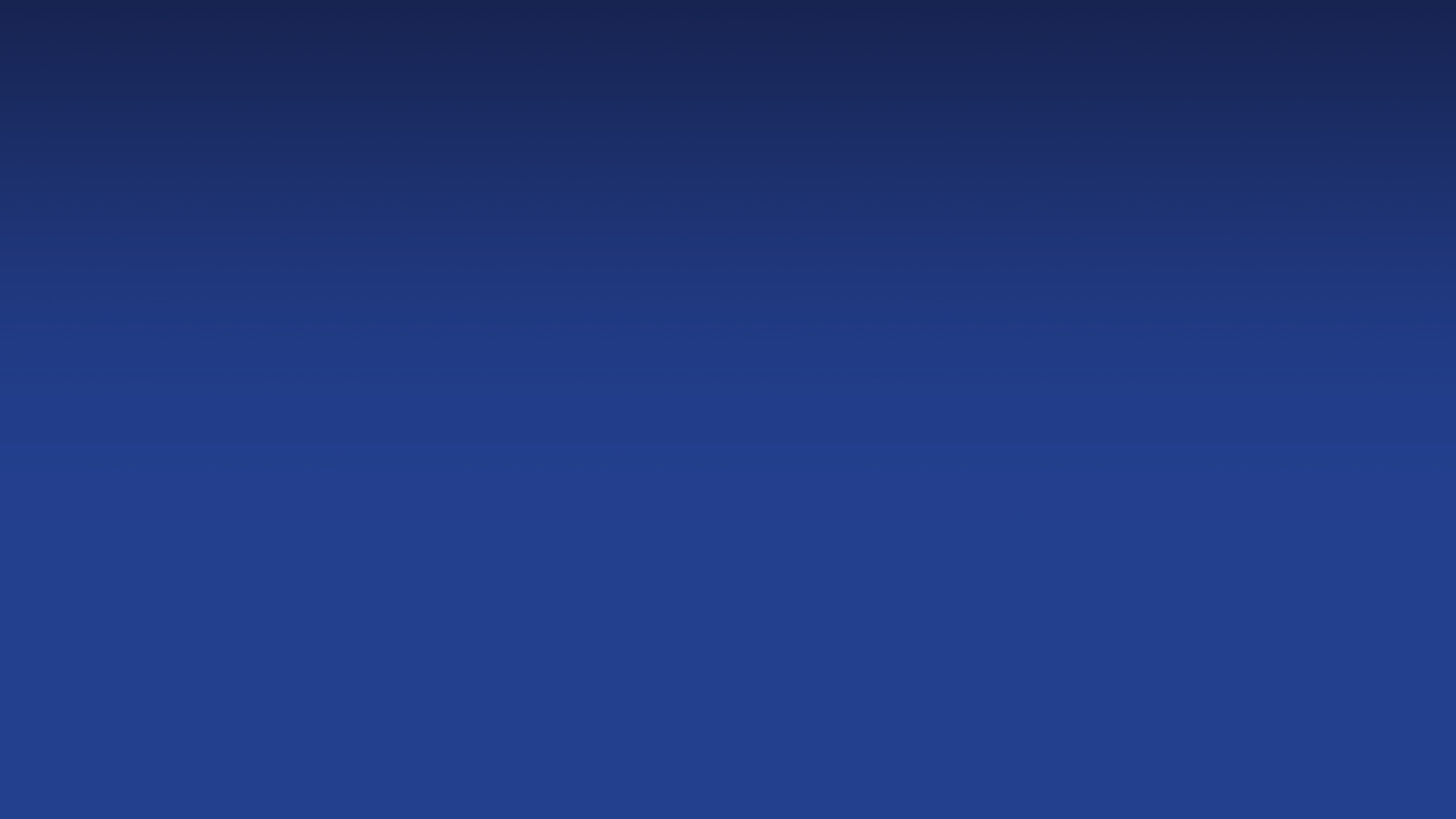 Mandatory supervised absentee voting at institutions

 (a) Notwithstanding any provision of the general statutes to the contrary, if twenty or more of the patients in any institution in the state are electors, absentee ballots voted by such electors shall be voted under the supervision of the registrars of voters or their designees of the town in which the institution is located, in accordance with the provisions of this section. As used in this section, “institution” has the same meaning as provided in section 9-159q.
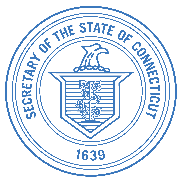 Office of the Connecticut Secretary of the State
C.G.S. § 9-159r
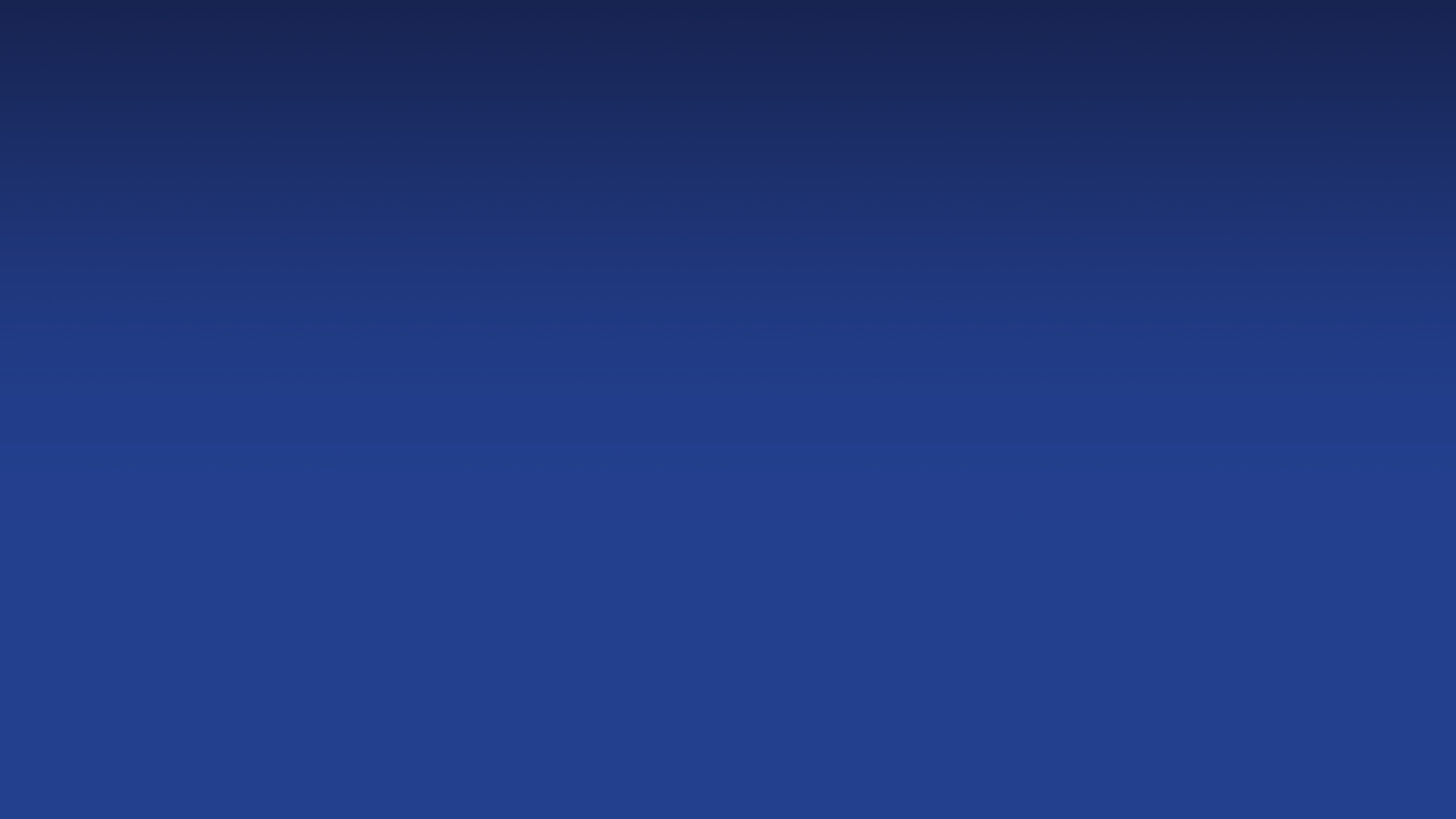 (b) Application for an absentee ballot for any such patient shall be made to the clerk of the town in which such patient is eligible to vote. The application procedure set forth in section 9-140 shall apply, except that the clerk shall deliver the absentee voting set for any such application to the clerk of the town in which the institution is located, who shall deliver all such voting sets he receives to the registrars of such town, on the date when the supervision of absentee balloting is to occur. The ballots and envelopes shall be prepared for delivery to the applicant as provided in sections 9-137 to 9-140a, inclusive. The registrars or their designees shall furnish the town clerk a written receipt for such ballots. The registrars of the town in which an institution is located and the administrator of the institution shall mutually agree on a date and time for such supervision of absentee balloting, which shall be not later than the last business day before the election or primary.
(c) The supervision of absentee balloting under this section shall be carried out in accordance with the provisions of subsections (g), (h), (i) and (k) of section 9-159q.
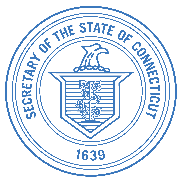 Office of the Connecticut Secretary of the State
C.G.S. § 9-159r
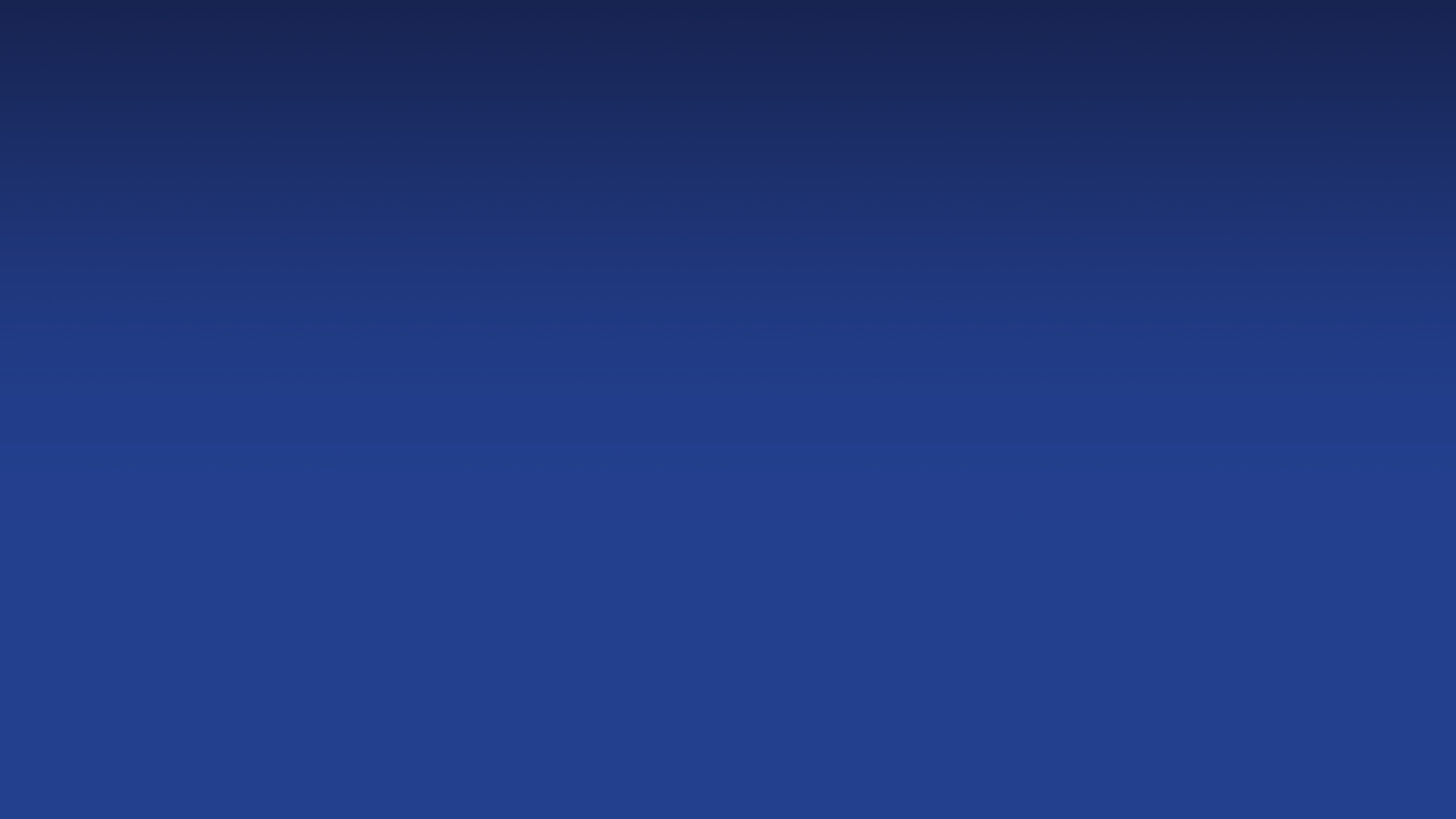 (d) Notwithstanding the provisions of subsections (a) to (c), inclusive, of this section, for the state election in 2020, and any election or primary held on or after June 23, 2021, but prior to November 3, 2021, the Secretary of the State may waive any requirement under said subsections, provided the Secretary (1) waives such requirement in recognition of the public health and civil preparedness emergency declared by the Governor on March 10, 2020, and has consulted with the Commissioner of Public Health or said commissioner's designee regarding such waiver, (2) has given written notice to the town clerk and registrars of voters in each municipality, and (3) has submitted a report, in accordance with section 11-4a, to the joint standing committee of the General Assembly having cognizance of matters relating to elections advising of such waiver and specifying alternative actions to be taken to provide opportunities for absentee voting by electors described in this section.
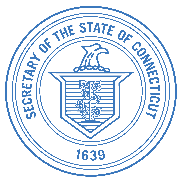 Office of the Connecticut Secretary of the State
What is Independent Living?

According to a private Independent Living facility in Connecticut...
Your own private retreat awaiting your personal touches.
Spacious apartment homes in your choice of studio, one and two bedrooms and standalone cottages with all the comforts of home—fully equipped kitchens, plenty of closet space and modern bathrooms.
INDEPENDENT LIVING

Independent living is the privacy of your own apartment home where the company does all the upkeep with the added benefit of community living—luxurious common areas, a variety of dining experiences, abundant amenities and plenty of opportunities to explore your personal passions and connections.
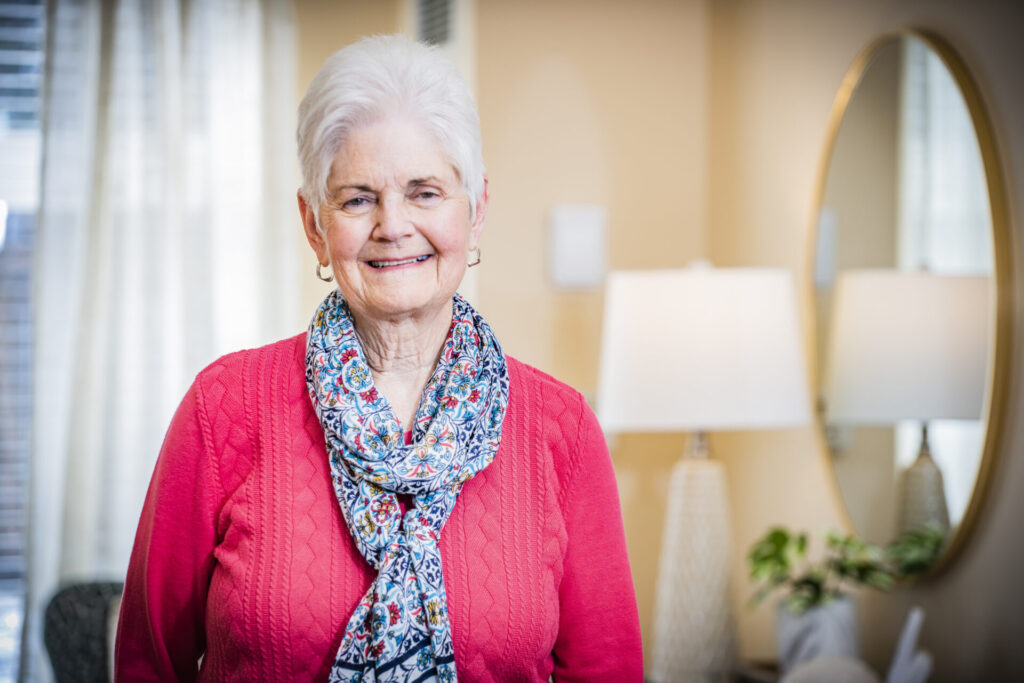 Independent Living
Is an independent living facility subject to 9-159r?
Depends
Many private independent living facilities in Connecticut offer three tiers of living: independent, assisted, and nursing care.
Does the independent living also house a nursing home facility on the same campus? 
Are the addresses the same for the independent living and the nursing home facilities?
If so, then Yes, you must deem the address as a supervised balloting location for all residents who request an absentee ballot.
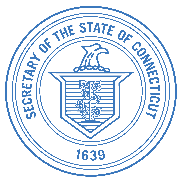 Office of the Connecticut Secretary of the State
Two Facilities in Connecticut
Village at East Farms in Waterbury is located at 180 Scott Road.

The facility offers three tiers of step-down living including nursing home care
All residents at the independent, assisted, and nursing care living areas all share the same address
This means 180 Scott Road in Waterbury is deemed a supervised absentee facility

Elim Park Place in Cheshire is located at 150 Cook Hill Road.

The facility offers three tiers of step-down living, including nursing home care
The nursing care facility is located at a separate address, 140 Cook Hill Road
This means only those located in the nursing home facility fall under 9-159r
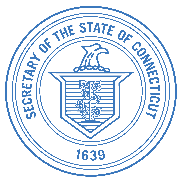 Office of the Connecticut Secretary of the State
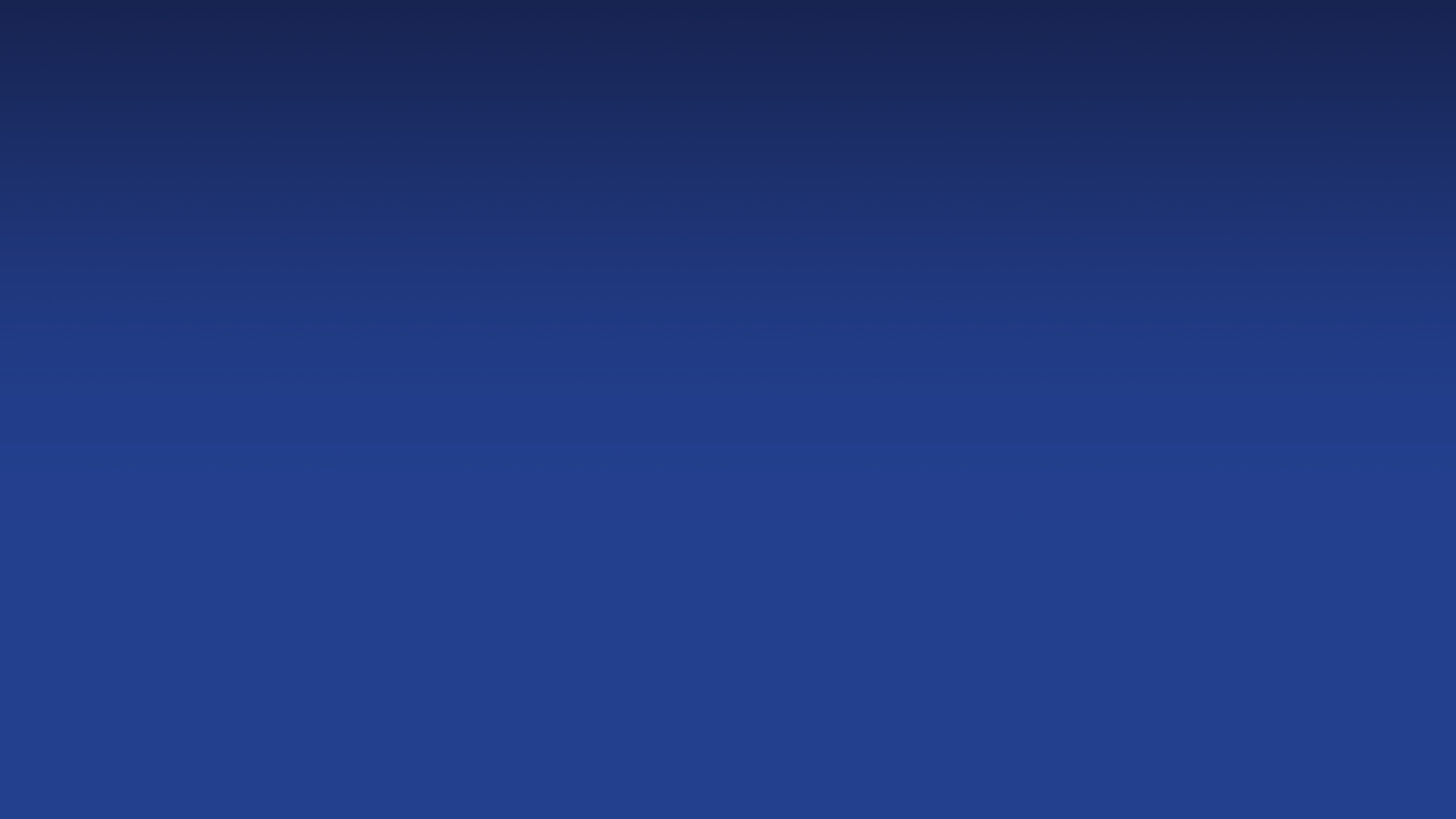 Absentee Ballots for Overseas Voters
How to Respond when an Elector's Return is Uncertain or 
They Do Not Intend to Return
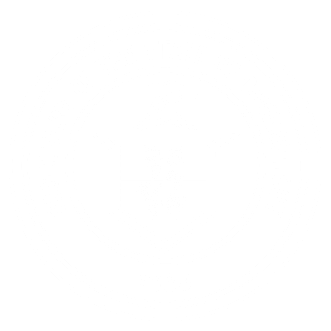 Office of the Connecticut Secretary of the State
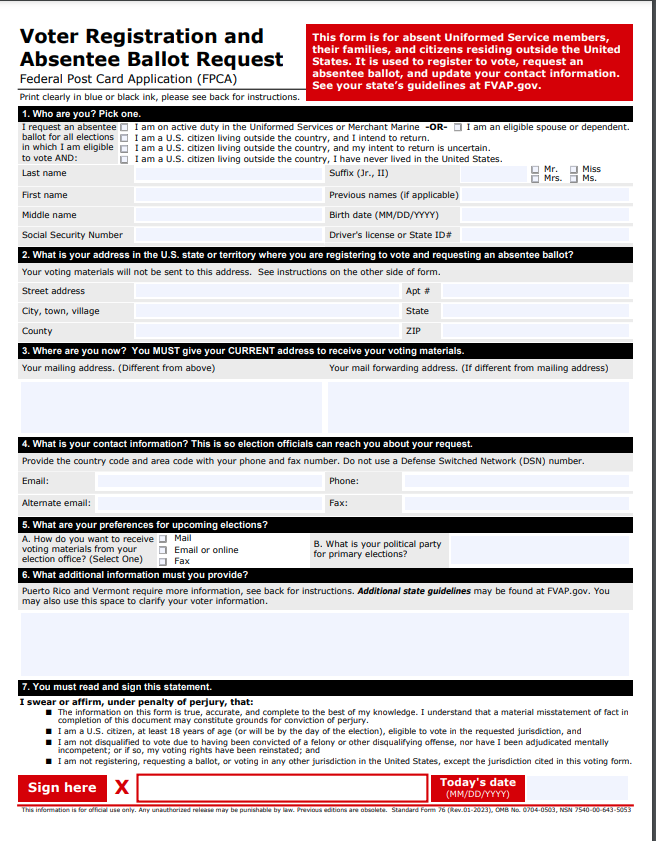 Federal Post Card Application

(Good for all elections within calendar year)
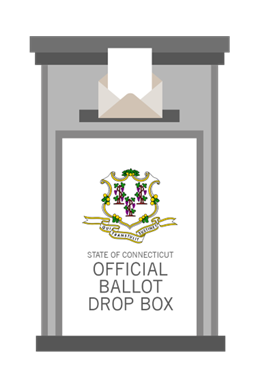 Text
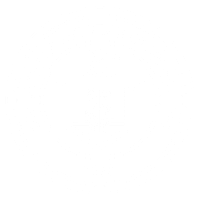 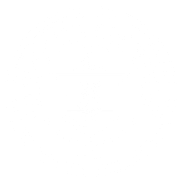 Absentee Ballot Flowchart
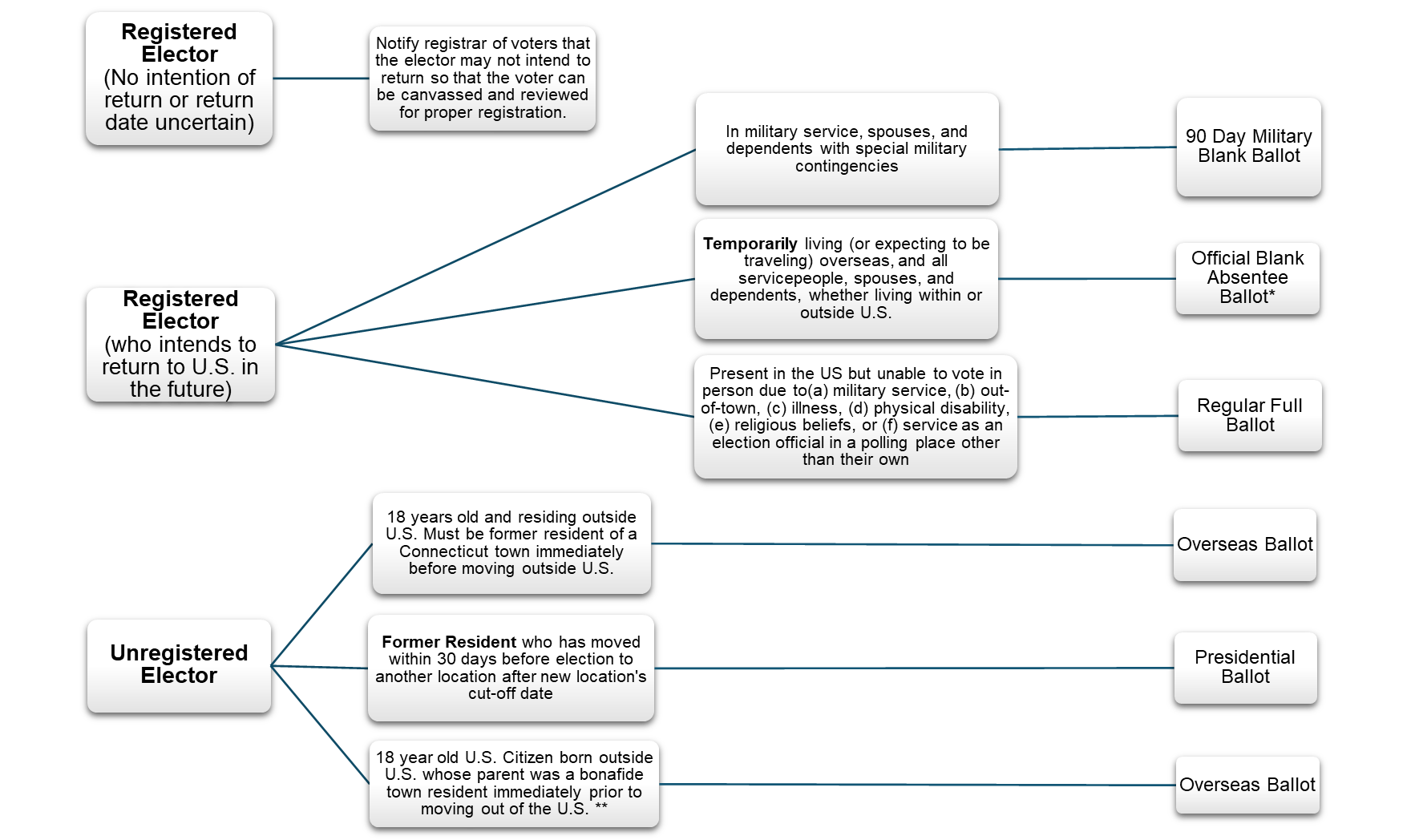 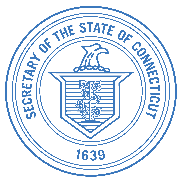 Office of the Connecticut Secretary of the State
C
Common Point of Confusion
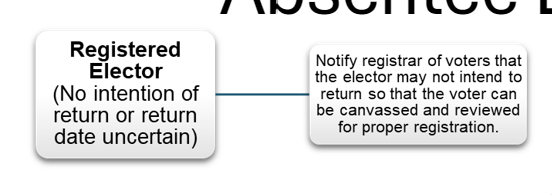 In consultation with the Department of Justice and FVAP, the Office of the Secretary of the State has clarified the proper manner to process these applications.
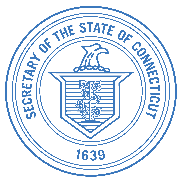 FPCA Process
Town Clerk receives an FPCA where the voter has indicated their return is uncertain or they do not intend to return. The voter is registered in CVRS and Active.
TC should give a copy of the FPCA to the Registrars of Voters
Registrars must examine FPCA in addition to facts known to them. 
Registrar should process FPCA as change of address and notify voter of federal only status.
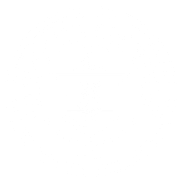 Office of the Connecticut Secretary of the State
A registered elector who selects either no intent to return or return uncertain gets an overseas federal offices only ballot. 

The ROV must be given a copy of the FPCA and must review the registration status.
Example
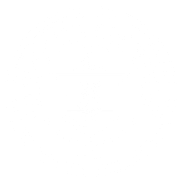 Office of the Connecticut Secretary of the State
A registered elector who selects either no intent to return or return uncertain is indicating they are no longer a resident of the town. 

The elector should be removed from the registry.
Example Continued...
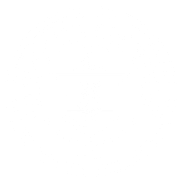 Office of the Connecticut Secretary of the State
Best Practices
The Office of the Secretary of the State prefers the processing of the FPCA happen without delay.
The Town Clerk should send an overseas ballot to these voters.
You may wish to contact the voter to ensure no confusion
Facts to Consider :
Does the elector still own a home in the town?
Could the voter be confused, and would they benefit from the canvass?
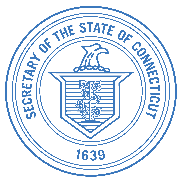 Office of the Connecticut Secretary of the State
Important Notes
If the voter indicates an intent to return, their status on the voter roll would not change to unregistered.
If a voter was canvassed and did not return the confirmation of voting residence card, and they are marked inactive in CVRS, the receipt of an FPCA that indicates the voter is uncertain of their return does not serve to move the voter to active status. Here, the receipt of an FPCA serves as confirmation that the voter should be unregistered and notified of being a federal-only voter.
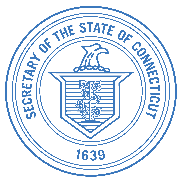 Office of the Connecticut Secretary of the State
Questions?
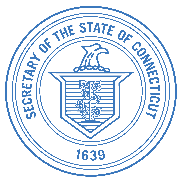